Методологические рекомендации ученикам
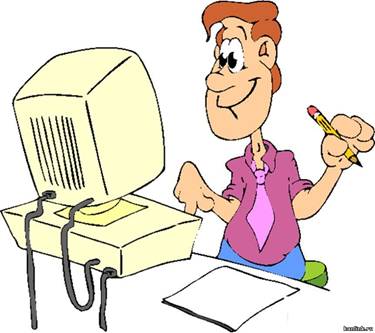 Проект – это твоя самостоятельная творческая разработка. Выполняя его, привлекай к работе родителей, друзей и других людей. Помни, что главное для тебя – развить твои творческие способности.
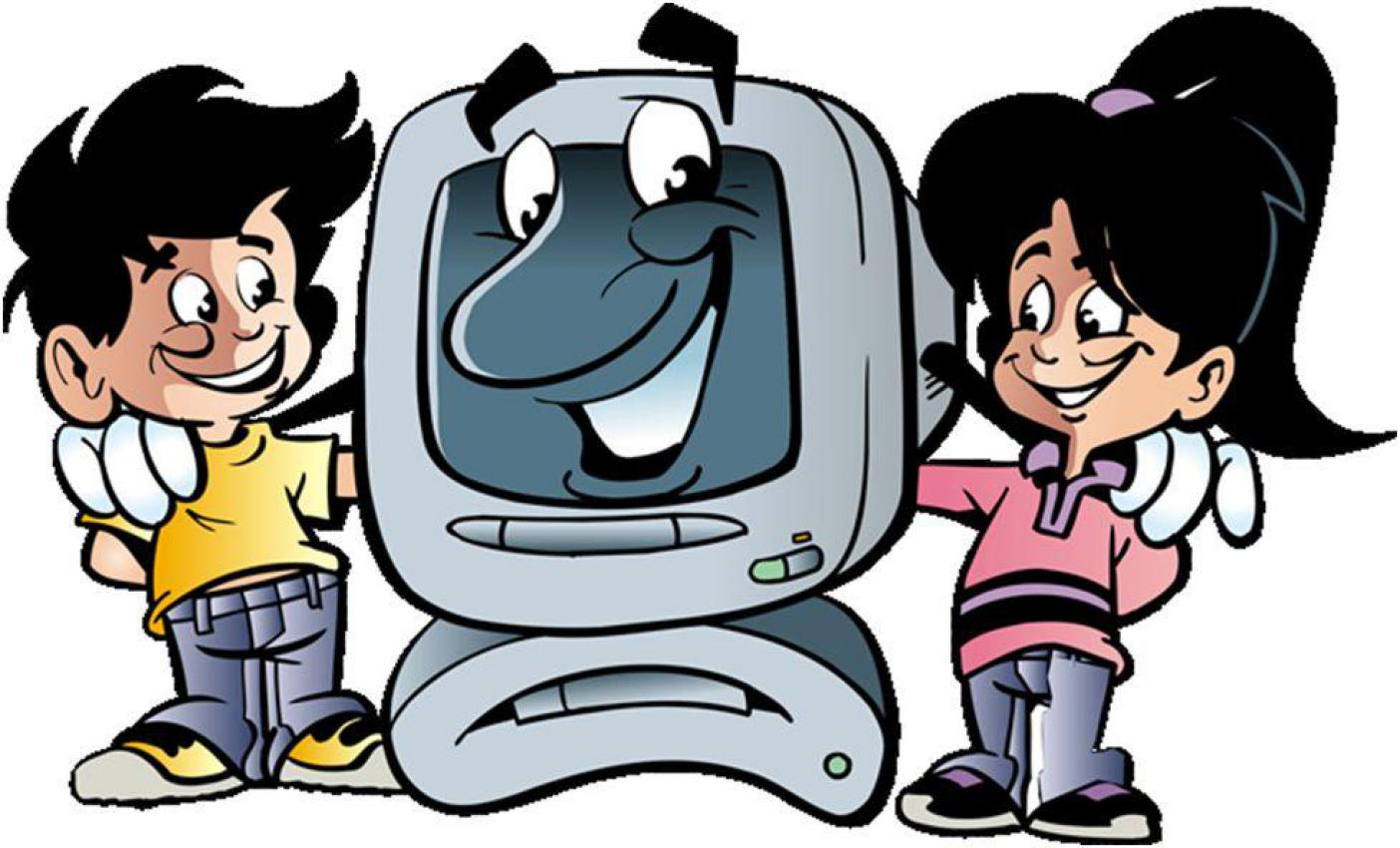 Выполняй проект в следующем порядке:
Выбери с помощью родителей и учителя тему;
 Подбери информацию (книги, журналы, компьютерные программы, телепередачи и т.д.)
 Планируй весь объем работы и организацию ее выполнения с помощью учителя;
 Выполни теоретическую и практическую части проекта;
 Внеси коррективы в теоретическую часть по результатам выполнения изделия;
 Напечатай графическую часть проекта;
 Подготовься к защите и оценке качества твоей работы, выполняя для защиты демонстрационные наглядные материалы;
 Защити проект;
Рекомендации
Используй в работе справочную литературу: каталоги, словари, журналы, книги и т.п., а также материалы музеев и выставок.
 Старайся применять в работе современную технику: видеокамеру, компьютер, видео- и аудиомагнитофоны, фото- и ксерокопировальные аппараты, Интернет.
 Думай о том, как твоя работа пригодиться тебе в будущем, старайся связать ее с выбранной профессией.
 Учитывай традиции и обычаи округ и города, в котором ты живешь.
 Всегда помни об экологии родного города и своем здоровье.
 Используй знания по любым предметам, а также свой бытовой опыт. Проявляя творчество, основывайся только на научных знаниях.
Не стесняйся по всем вопросам обращаться к руководителю проекта